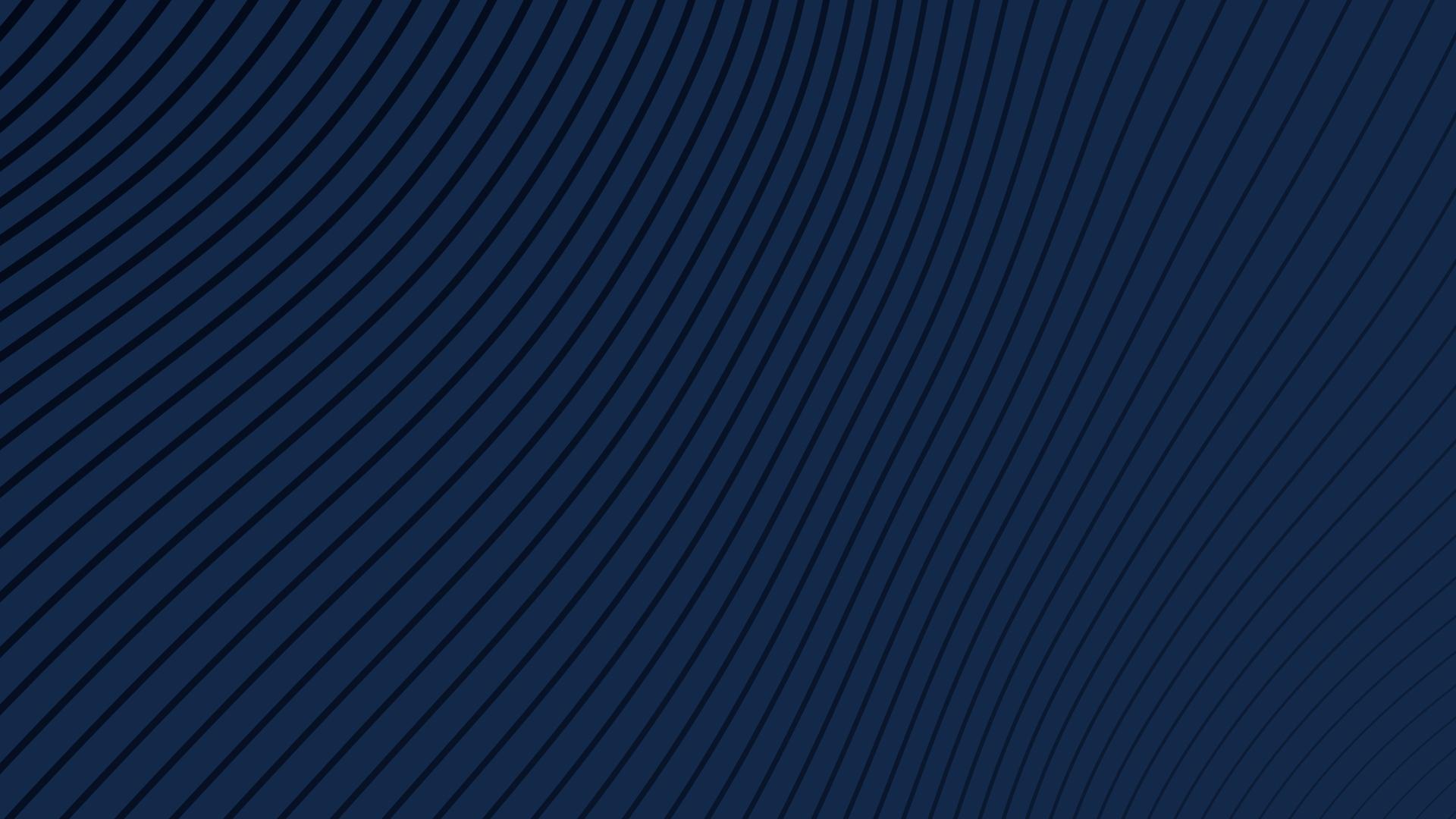 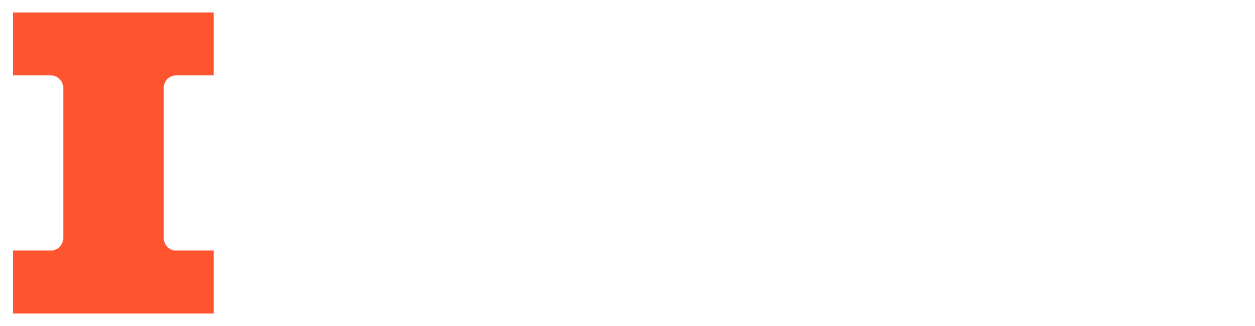 Automated Thermal Cell-Tester
ECE 445 Final Presentation
Team 7
12/7/2021
Motivation and Problem
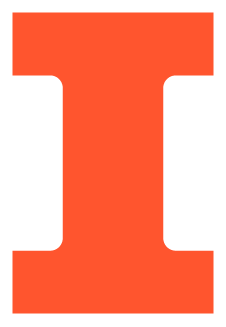 Lithium-ion related chemical fires
High-profile cases
Tesla
Samsung
Causes vary
Thermal runaway
Manufacturing defects
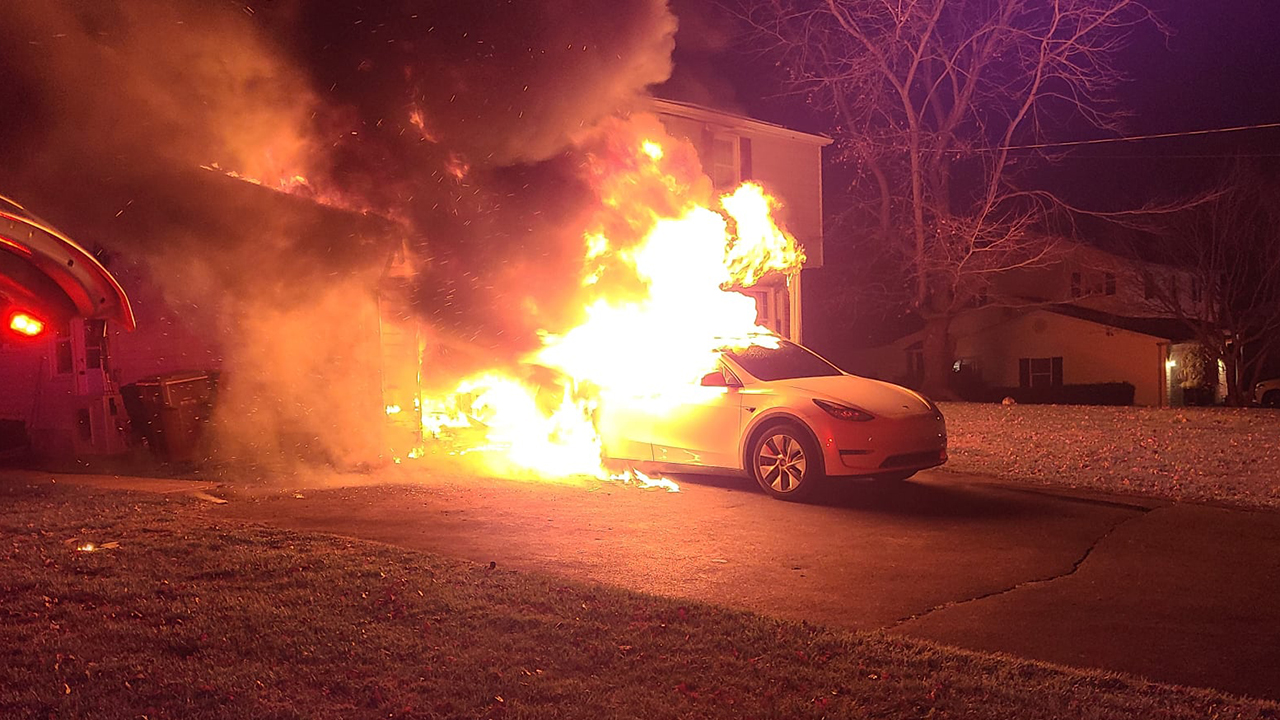 Figure 1: M. Lencki, “Tesla in Pennsylvania catches fire, flames spread to home,” Fox Business, 26-Nov-2021. [Online]. Available: https://www.foxbusiness.com/lifestyle/tesla-catches-fire-flames-spread-home-pennsylvania. [Accessed: 02-Dec-2021].
ECE 445: Senior Design Laboratory
GRAINGER ENGINEERING
[Speaker Notes: Lithium-ion batteries are being increasingly employed in industries

The biggest drawback with this technology is that lithium-ion batteries have a tendency to start extremely dangerous and destructive chemical fires. Generally, the cause of this can be traced to either a manufacturing defect or thermal runaway.]
Theory
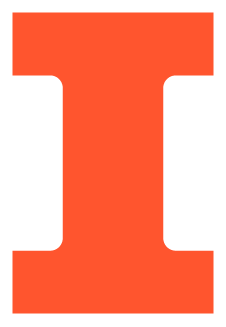 Cell Characteristics 
Capacity
State of charge to open-circuit voltage (SoC-OCV) relation
Equivalent circuit model with two time constants
Thermal Application 
Deviances from normal operating conditions
More Theory
Hysteresis
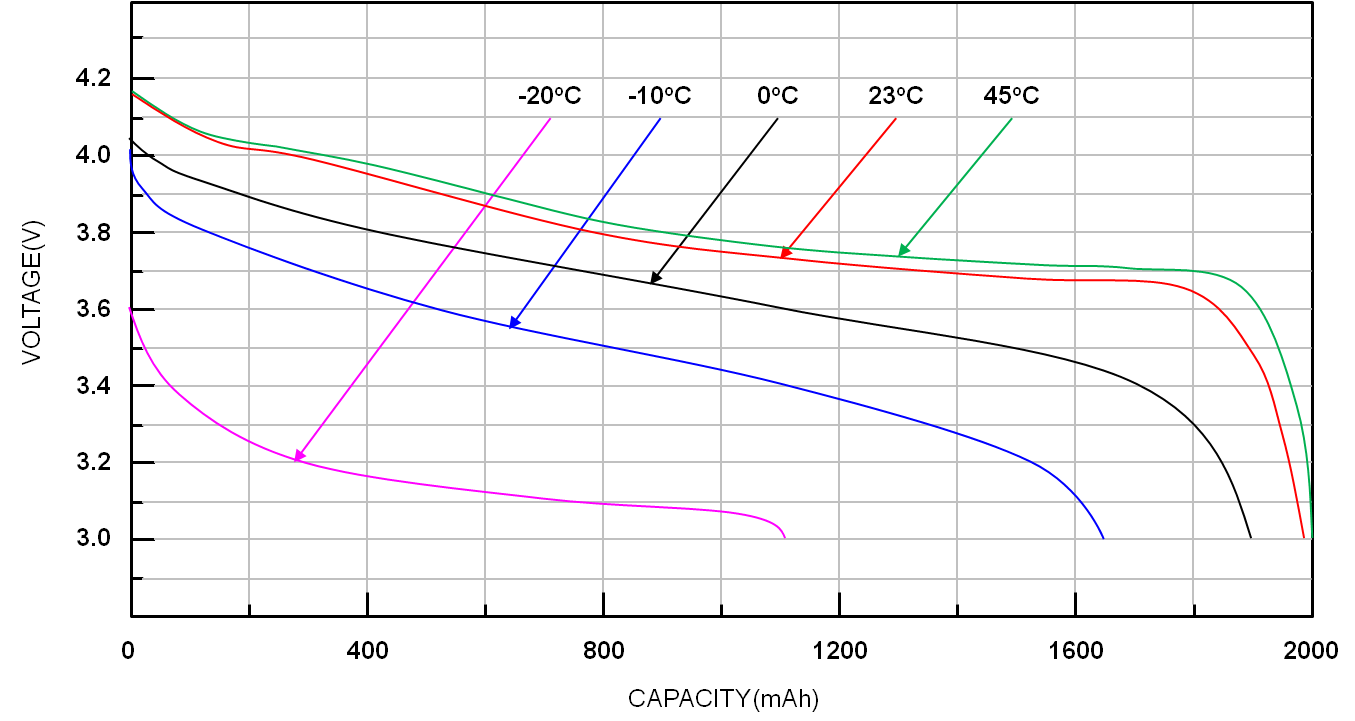 Figure 2: R. T. Corporation, “Li-ion battery and gauge introduction,” Li-ion Battery and Gauge Introduction | Richtek Technology, 2015. [Online]. Available: https://www.richtek.com/Design%20Support/Technical%20Document/AN024. [Accessed: 02-Dec-2021].
ECE 445: Senior Design Laboratory
GRAINGER ENGINEERING
[Speaker Notes: Before moving on to our objectives, let's briefly pick up the theories needed for this project.]
Objective
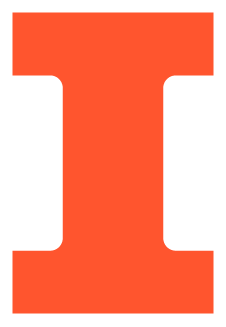 Test for various characteristics
Capacity
Charge/discharge (SoC-OCV) curve
RC polarization constants

Thermal stressing
Explore cell behavior at different temperatures

Characterize cells easily
Must be automated and relatively hassle-free.
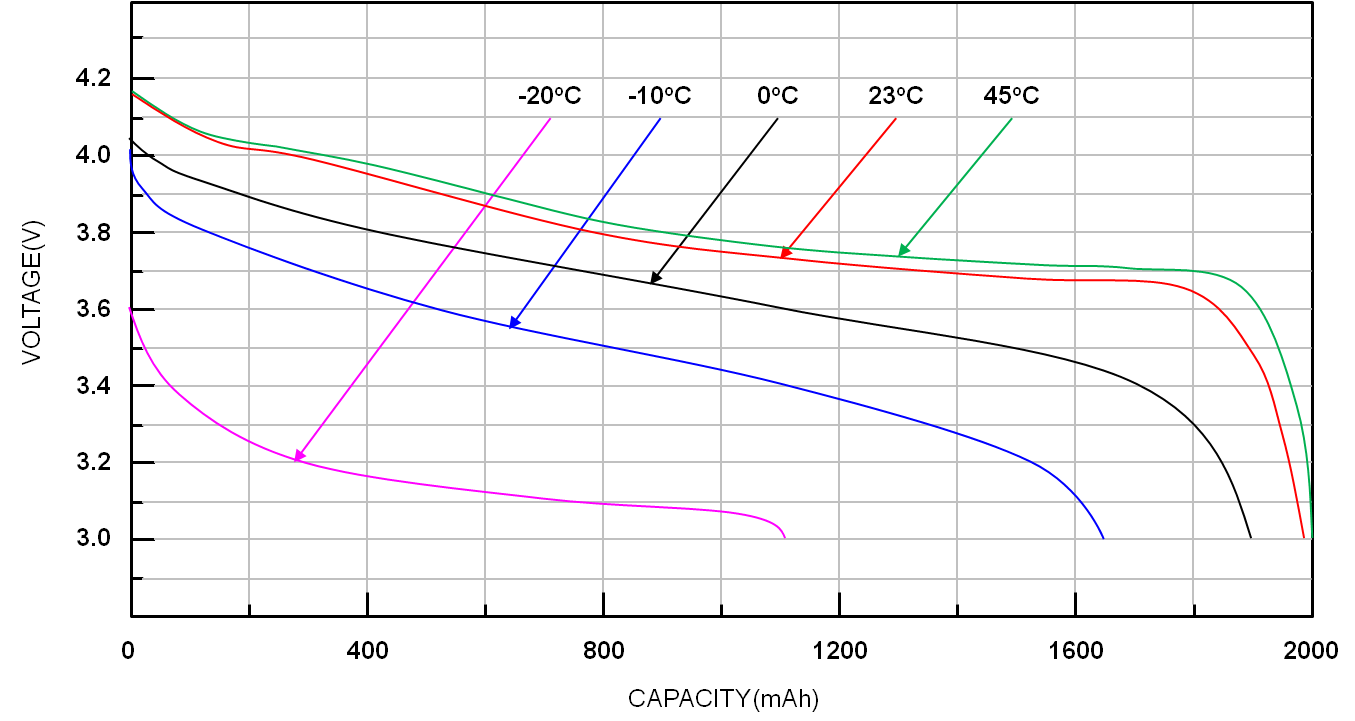 Figure 2: R. T. Corporation, “Li-ion battery and gauge introduction,” Li-ion Battery and Gauge Introduction | Richtek Technology, 2015. [Online]. Available: https://www.richtek.com/Design%20Support/Technical%20Document/AN024. [Accessed: 02-Dec-2021].
ECE 445: Senior Design Laboratory
GRAINGER ENGINEERING
[Speaker Notes: We will look at how these characteristics change when the battery is heated.]
Our Solution
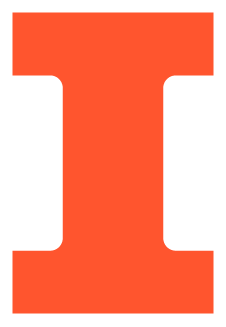 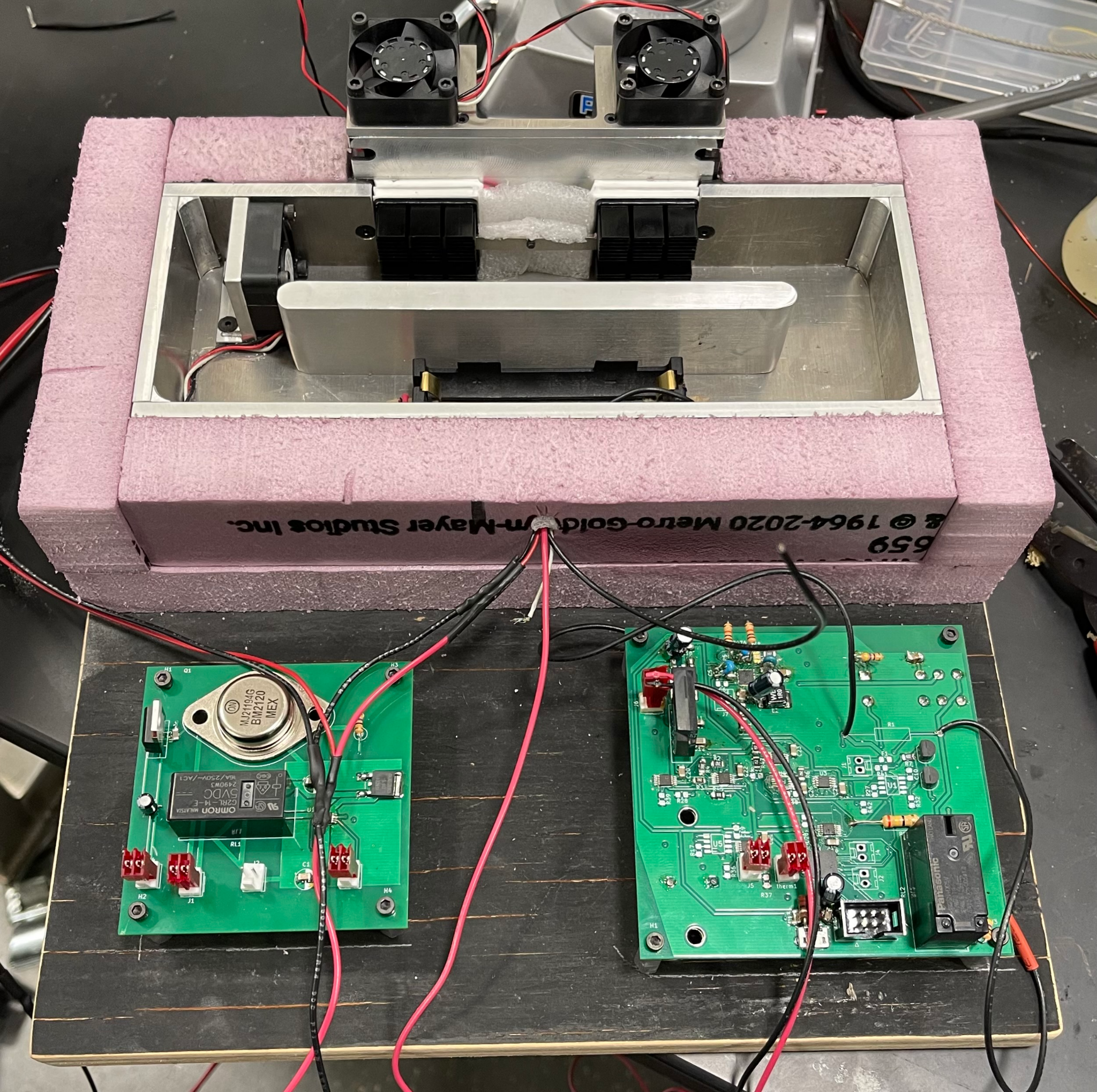 The Automated Thermal Tester
Tests cells under various current and thermal loads
Captures voltage and current data
Analyzes data for cell characterization
ECE 445: Senior Design Laboratory
GRAINGER ENGINEERING
High Level Requirements
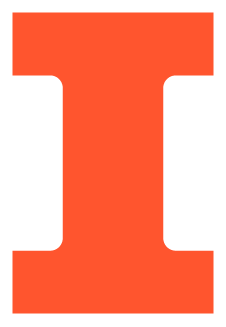 The device will perform the three necessary tests to accurately characterize a lithium-ion cell's capacity, charge/discharge curve, and RC polarization characteristics which provide a great deal of insight into battery performance.
The user interface will receive results from tests of specific cells and use those results to display the current battery characteristics as well as the cell's performance over time.
The device will control a thermal unit that will to maintain a constant temperature from 15°C-35°C to within ±5°C throughout any given test allowing for characterization of the cell over a range of thermal conditions.
ECE 445: Senior Design Laboratory
GRAINGER ENGINEERING
Block Diagram
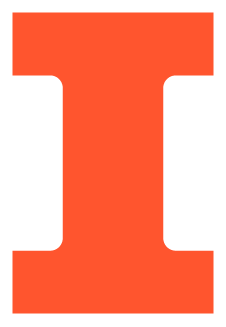 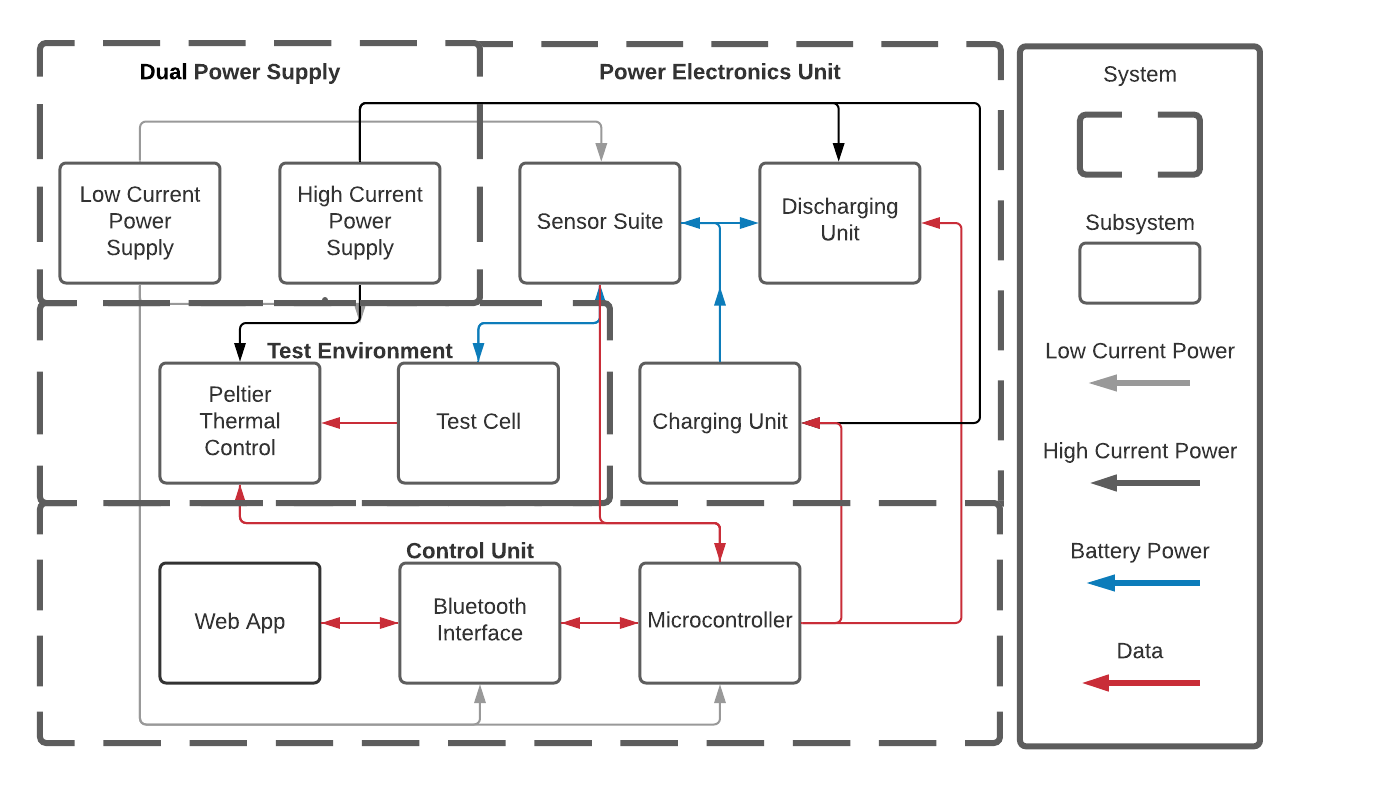 ECE 445: Senior Design Laboratory
GRAINGER ENGINEERING
Power Electronics - Discharging Circuit
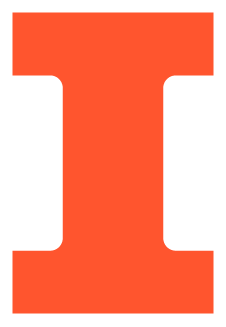 ECE 445: Senior Design Laboratory
GRAINGER ENGINEERING
Power Electronics - Discharging Circuit
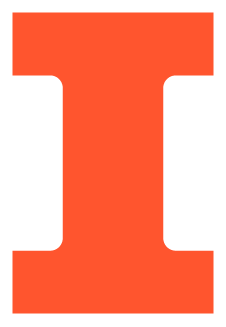 Voltage Controlled Current Source

MOSFET toggled resistances to operate at a wide variety of currents
Relay for battery isolation and safety
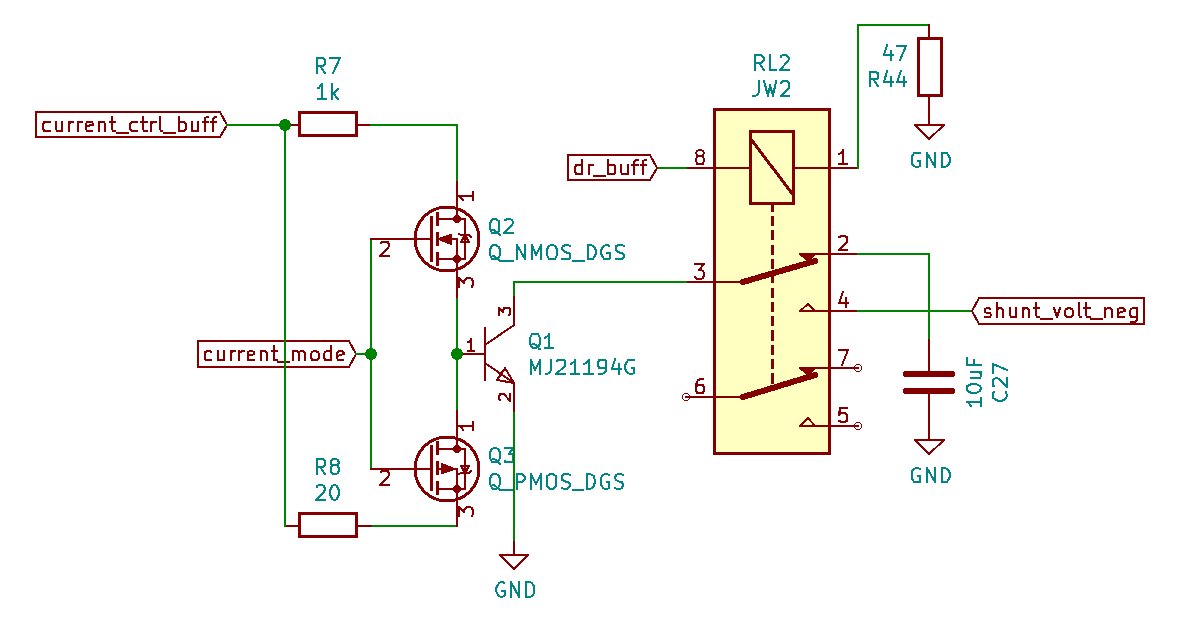 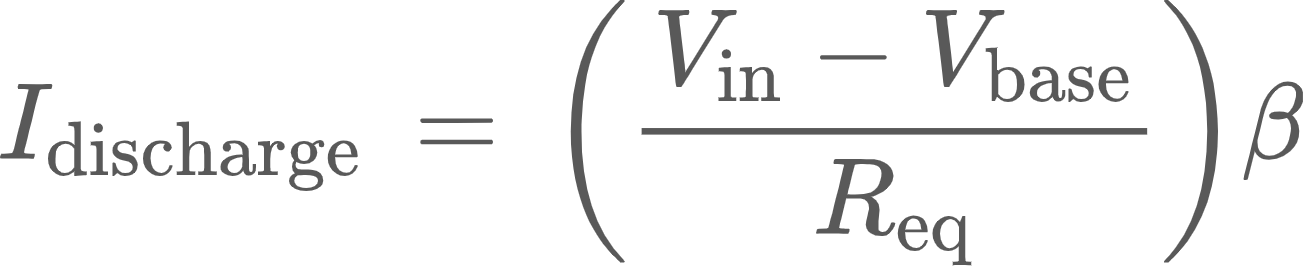 ECE 445: Senior Design Laboratory
GRAINGER ENGINEERING
Power Electronics - Discharging Circuit
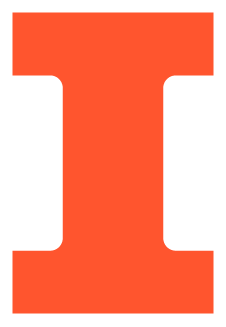 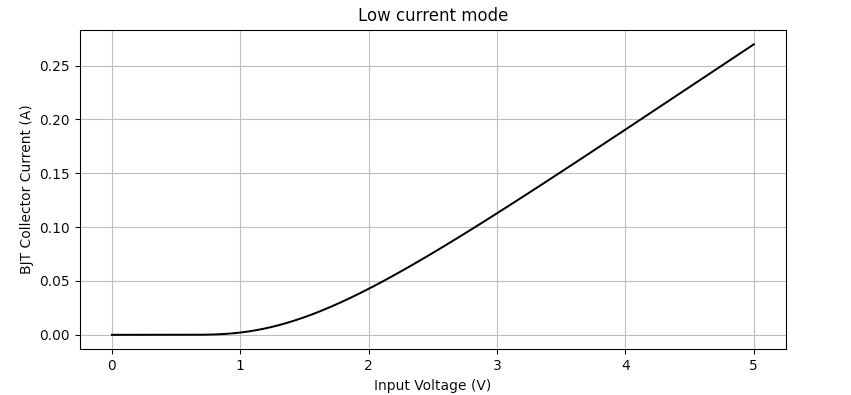 ECE 445: Senior Design Laboratory
GRAINGER ENGINEERING
Power Electronics - Discharging Circuit
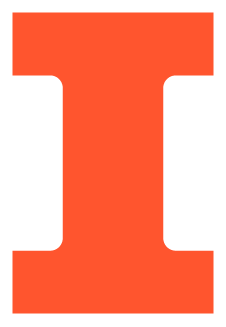 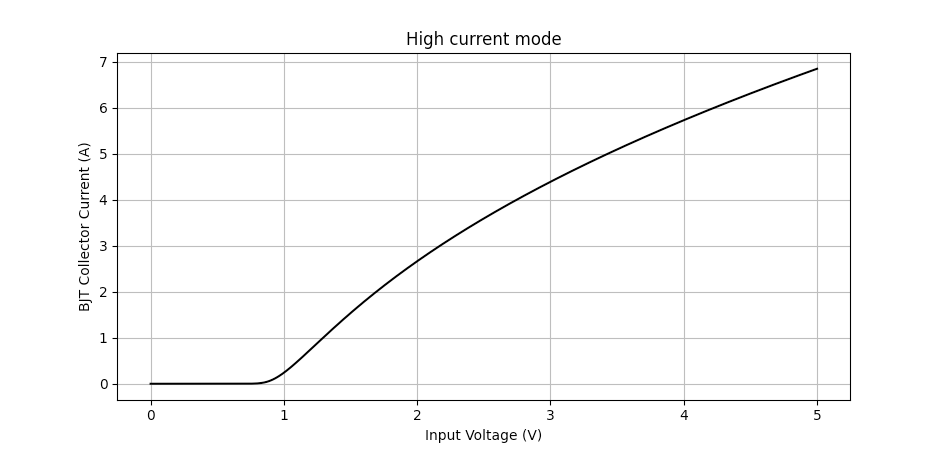 ECE 445: Senior Design Laboratory
GRAINGER ENGINEERING
Power Electronics - Charging Circuit
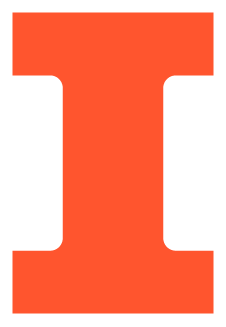 ECE 445: Senior Design Laboratory
GRAINGER ENGINEERING
Power Electronics - Charging Circuit
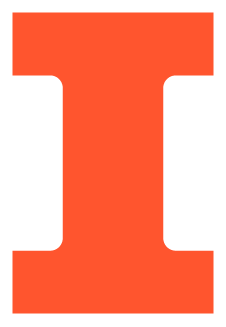 Prepackaged IC
Single cell charger
Charging up to 5.5 A
On-board thermistor
safety shutdown
Safety Concerns
Lack of experience operating this IC
Possible improper application
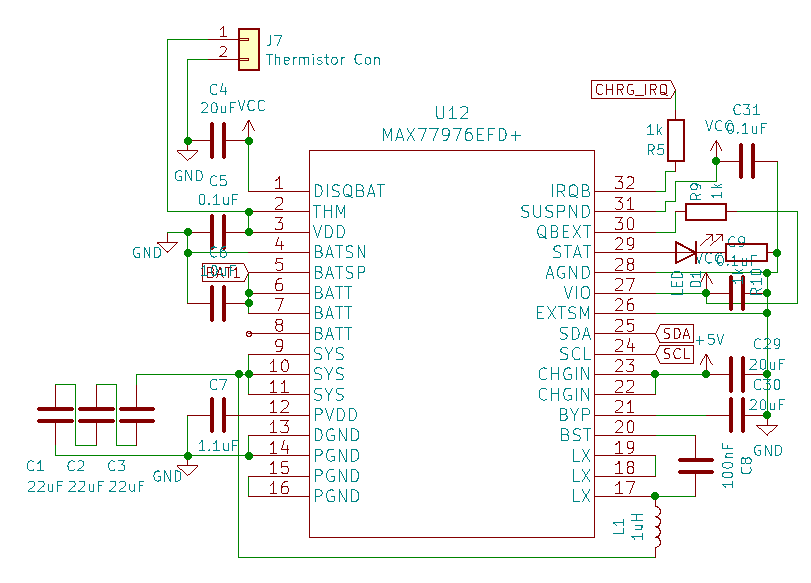 ECE 445: Senior Design Laboratory
GRAINGER ENGINEERING
Power Electronics - Sensor Suite
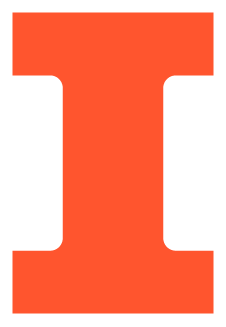 ECE 445: Senior Design Laboratory
GRAINGER ENGINEERING
Power Electronics - Sensor Suite
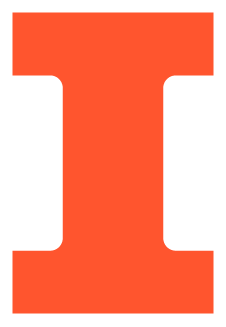 Voltage sensor
Buffered battery positive terminal
ADC referenced to ground
Current sensor
Buffered shunt resistor terminals
Differential Amplifier
                   readout on ADC
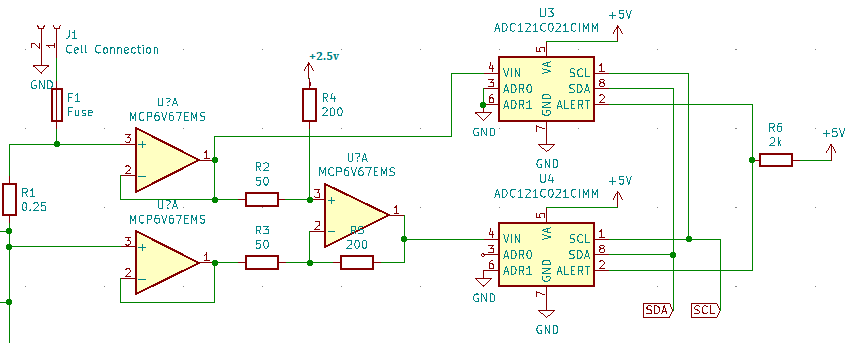 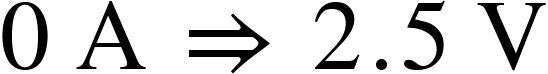 ECE 445: Senior Design Laboratory
GRAINGER ENGINEERING
Test Environment
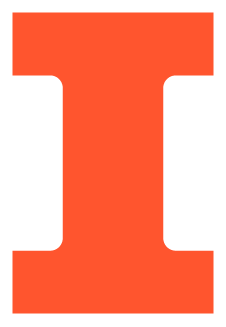 ECE 445: Senior Design Laboratory
GRAINGER ENGINEERING
Test Environment
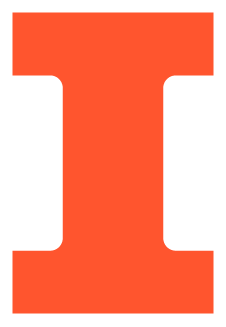 Peltier Devices
Constant Current Source
Linear Temperature Characteristics
I2R losses
Heatsink Sizing
Interior: 2.50℃/W @ 200 LFM
Exterior: 0.90℃/W @ 250 LFM
Total ~11.1 W dissipation @ 10℃ ΔT
Air Flow Loop
Fan: ~300 LFM
Defined Interior Loop
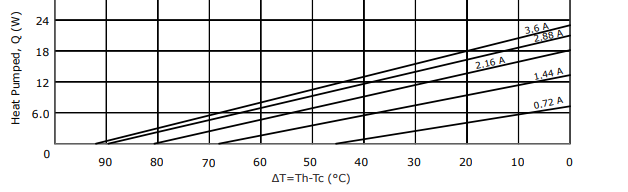 Figure 3: Cui Devices, “Peltier Module,” CP36H-2 datasheet, Oct. 2019
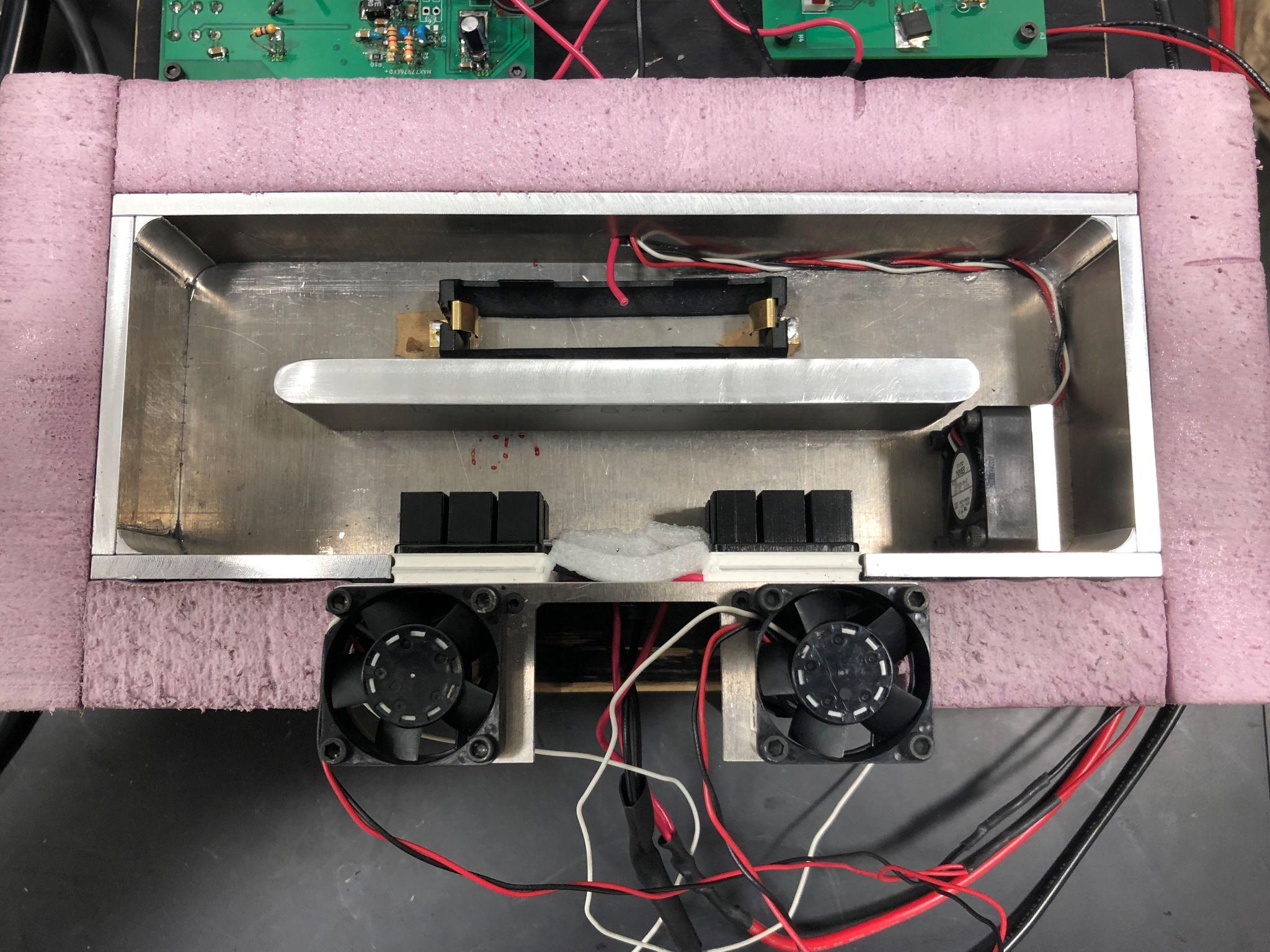 ECE 445: Senior Design Laboratory
GRAINGER ENGINEERING
Control Unit - User Interface
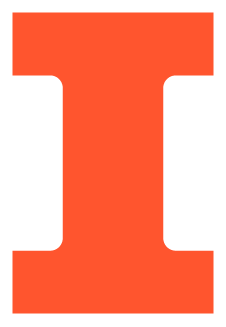 ECE 445: Senior Design Laboratory
GRAINGER ENGINEERING
Control Unit - User Interface
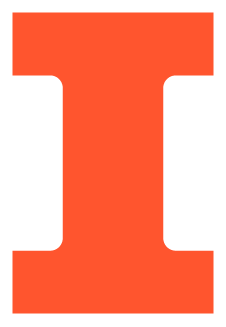 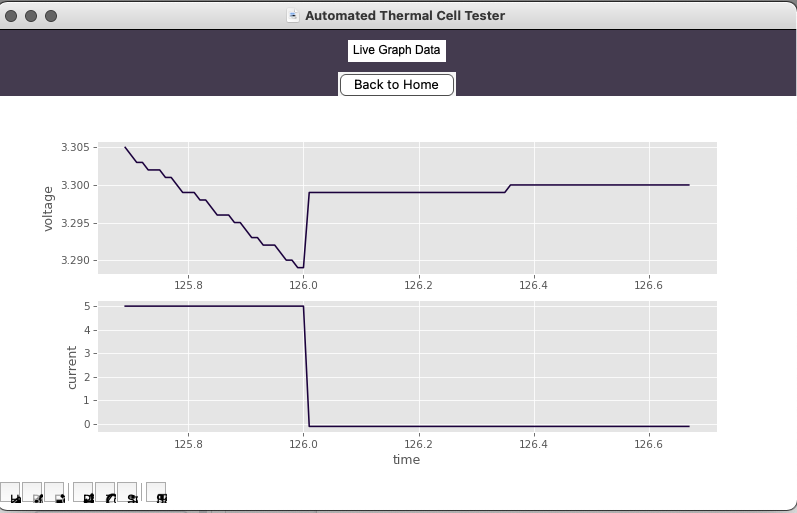 Serial interface and Live Data
Four different message types
DATA – used in live data feed
ERROR – contains snapshot of the state of the cell
START – triggers test start on controller
STOP – triggers test to stop on controller
ECE 445: Senior Design Laboratory
GRAINGER ENGINEERING
[Speaker Notes: Test options

Live data]
Control Unit - User Interface
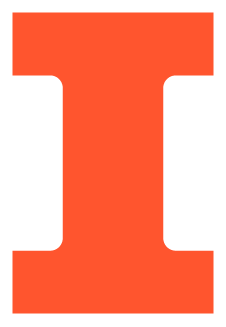 Test Management
Determine the type of test to run
Temperature (Hot, Room Temperature, Cold)
Routine (Capacity, SoC-OCV, HPPC)
Sends start and stop commands
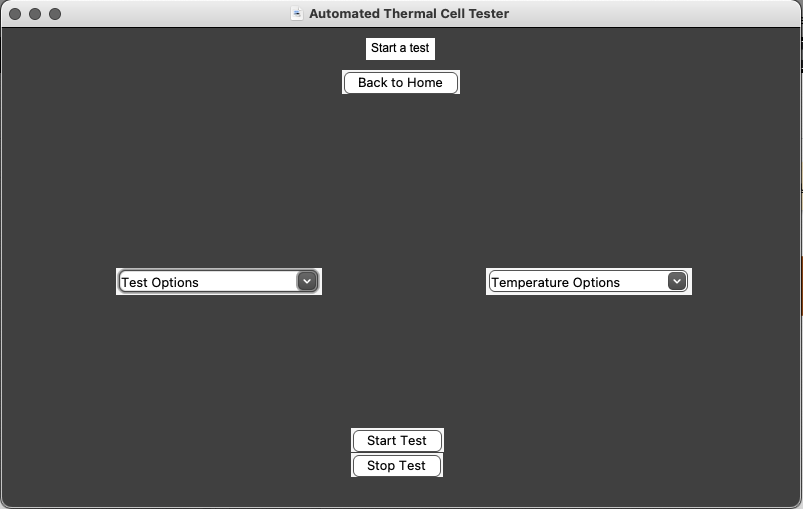 ECE 445: Senior Design Laboratory
GRAINGER ENGINEERING
[Speaker Notes: The main controller will handle the specific structure of the testing routines, the USB Serial communications with the Python Gui Application, the control over the thermal module, and reading Voltage, Current, and Temperature. The Python Gui Application will handle the data from the main controller and determine the characteristics of the cell.
TEST ANALYSIS]
Control Unit - User Interface
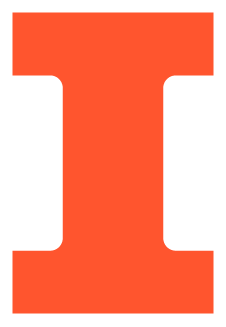 Test Analysis and Theory
Coulomb counting – Capacity test
Data storage and retrieval – SoC-OCV test
Differential equation solver – HPPC test
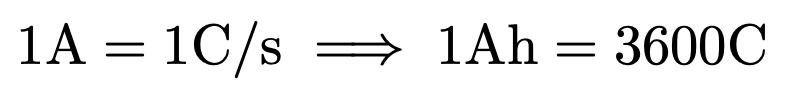 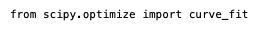 ECE 445: Senior Design Laboratory
GRAINGER ENGINEERING
[Speaker Notes: For all three of our tests, we employ fairly well-known techniques for determining the battery characteristics. In the capacity test, we want to measure Amp-hours of a cell. Because amperes are coulombs per second, then an amp hour is 3600 seconds at one amp which is 3600 Coulombs. Therefore, if we keep track of current over time we should be able to essentially add up all the coulombs of charge that the battery outputs over the course of the capacity test.  As for the soc-ocv test, we simply need to track the data throughout the test and be able to display it to the user. Finally, the HPPC test uses a discrete time step differential equation solver which used the curve fit function from the scipy library.]
Control Unit - Firmware
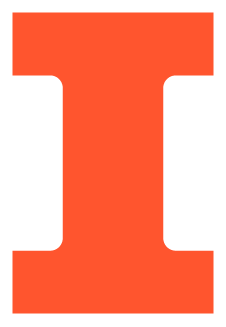 ECE 445: Senior Design Laboratory
GRAINGER ENGINEERING
Control Unit - Firmware
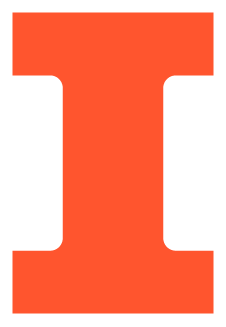 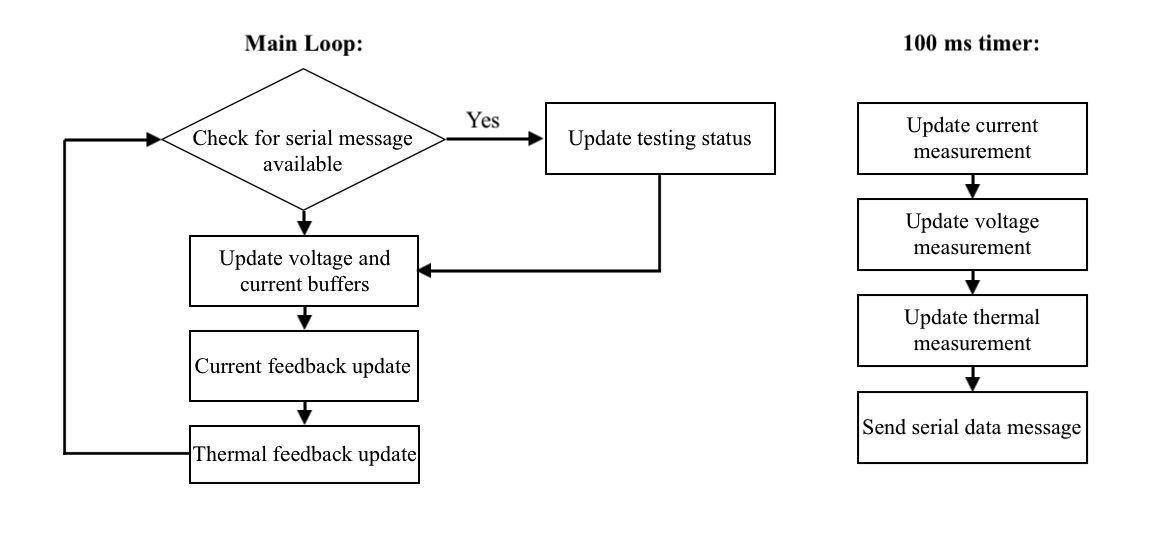 ECE 445: Senior Design Laboratory
GRAINGER ENGINEERING
Control Unit - Interfaces
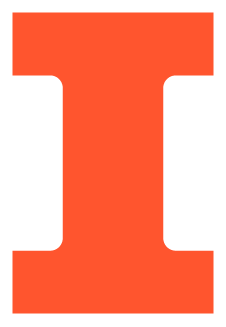 Serial interface – GUI
DATA_MESG (TX’d) contains cell and environment data
ERROR_MESG (TX’d) triggers error screen on GUI
START_MESG (RX’d) starts a test
STOP_MESG (RX’d) stops any ongoing test
SPI
Control over DAC peripherals
I2C
Control over ADCs and charging IC peripherals
ECE 445: Senior Design Laboratory
GRAINGER ENGINEERING
Dual Power Supply
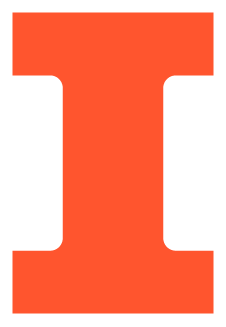 High Current Power Supply
Supplies Power Electronics
7.5A Output
Subject to some variability at high loads
Low Current Power Supply
Supplies Digital Electronics
1A Output
Extremely stable
ECE 445: Senior Design Laboratory
GRAINGER ENGINEERING
Build Process
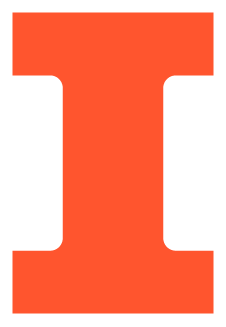 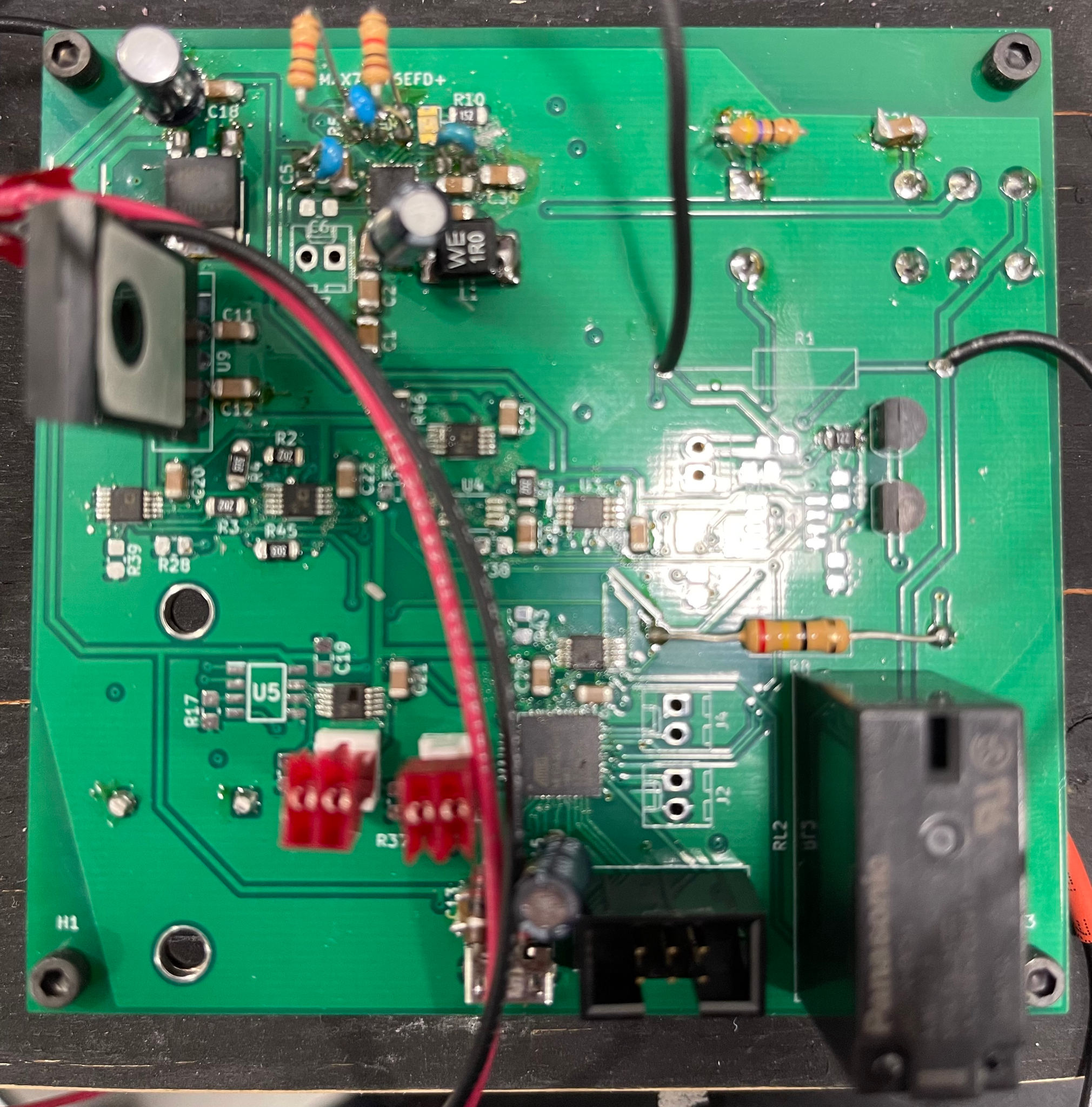 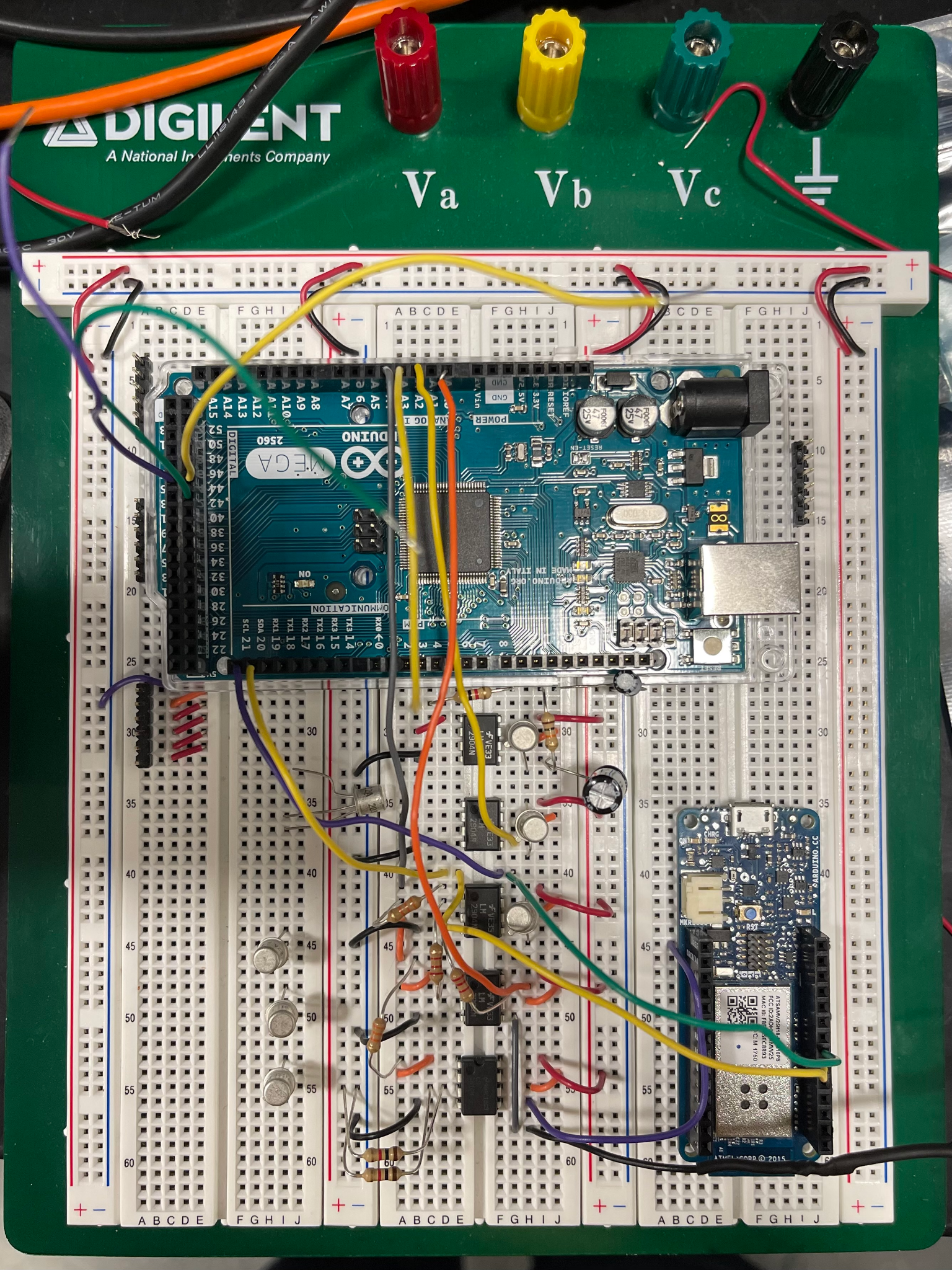 ECE 445: Senior Design Laboratory
GRAINGER ENGINEERING
Thermal Tests
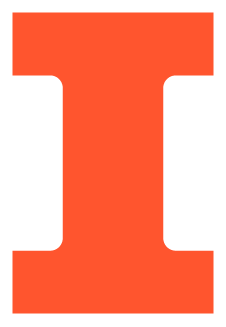 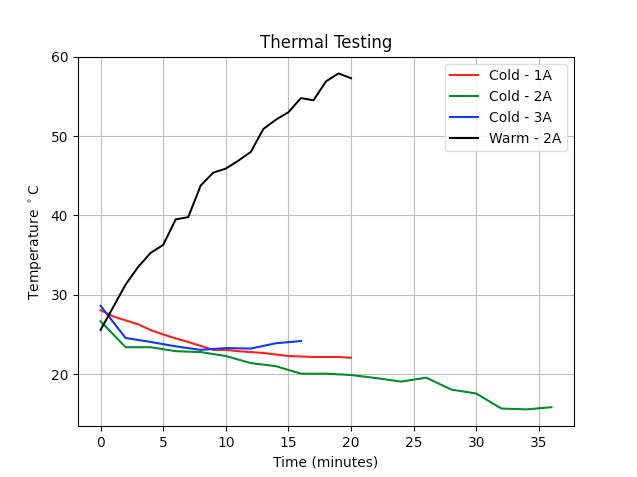 ECE 445: Senior Design Laboratory
GRAINGER ENGINEERING
Current Drain
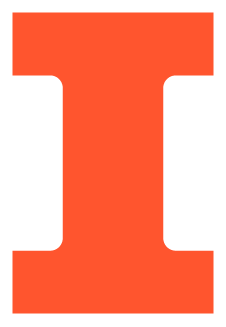 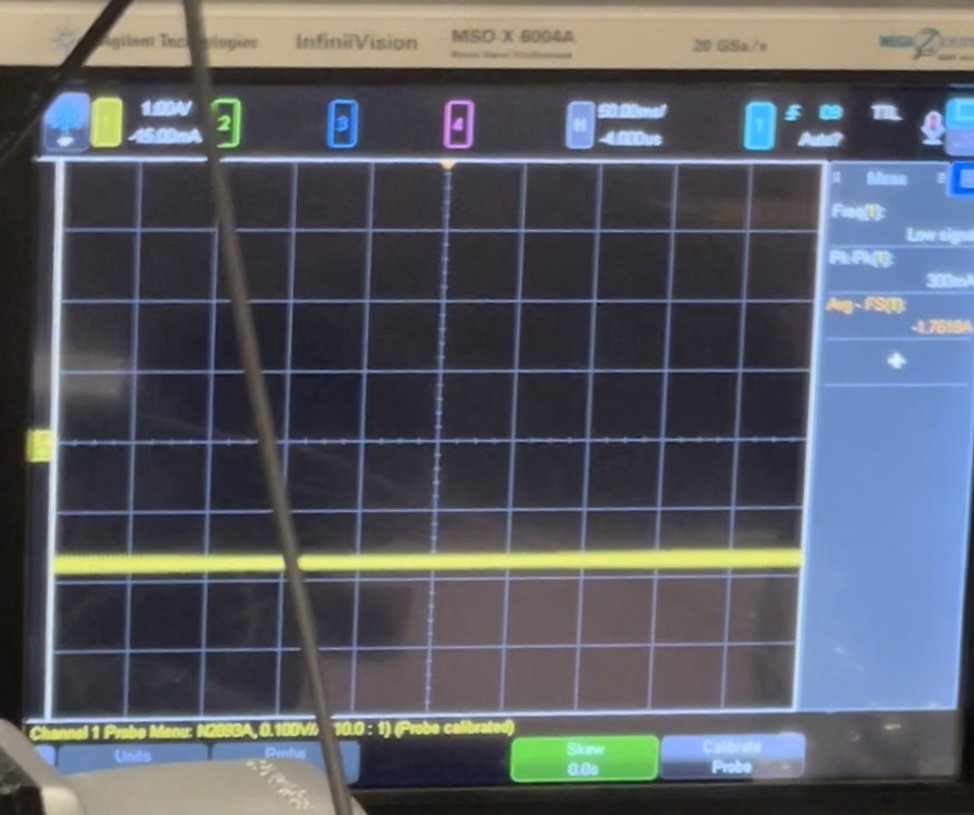 Tested on AAA battery
Control current drain
Up to 1.8 A – unsustainable
300 mA variation
Mechanical potentiometer
Exact drain determined by hand
ECE 445: Senior Design Laboratory
GRAINGER ENGINEERING
Ethics and Safety
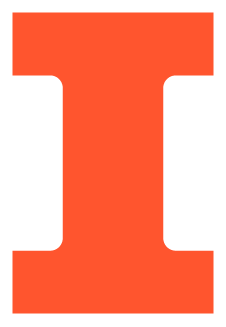 This project is motivated by safety
High currents and power dissipation
Dual power supply
Two boards
Lithium-ion cells
Necessary precautions were taken during handling
No lithium-ion cells were tested because an isolation fault was detected
Tested on AAA batteries
ECE 445: Senior Design Laboratory
GRAINGER ENGINEERING
[Speaker Notes: JOON

Should be long. 
Trying to test Lithium-ion batteries.]
Triage
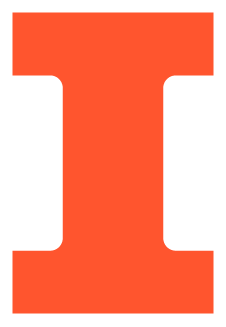 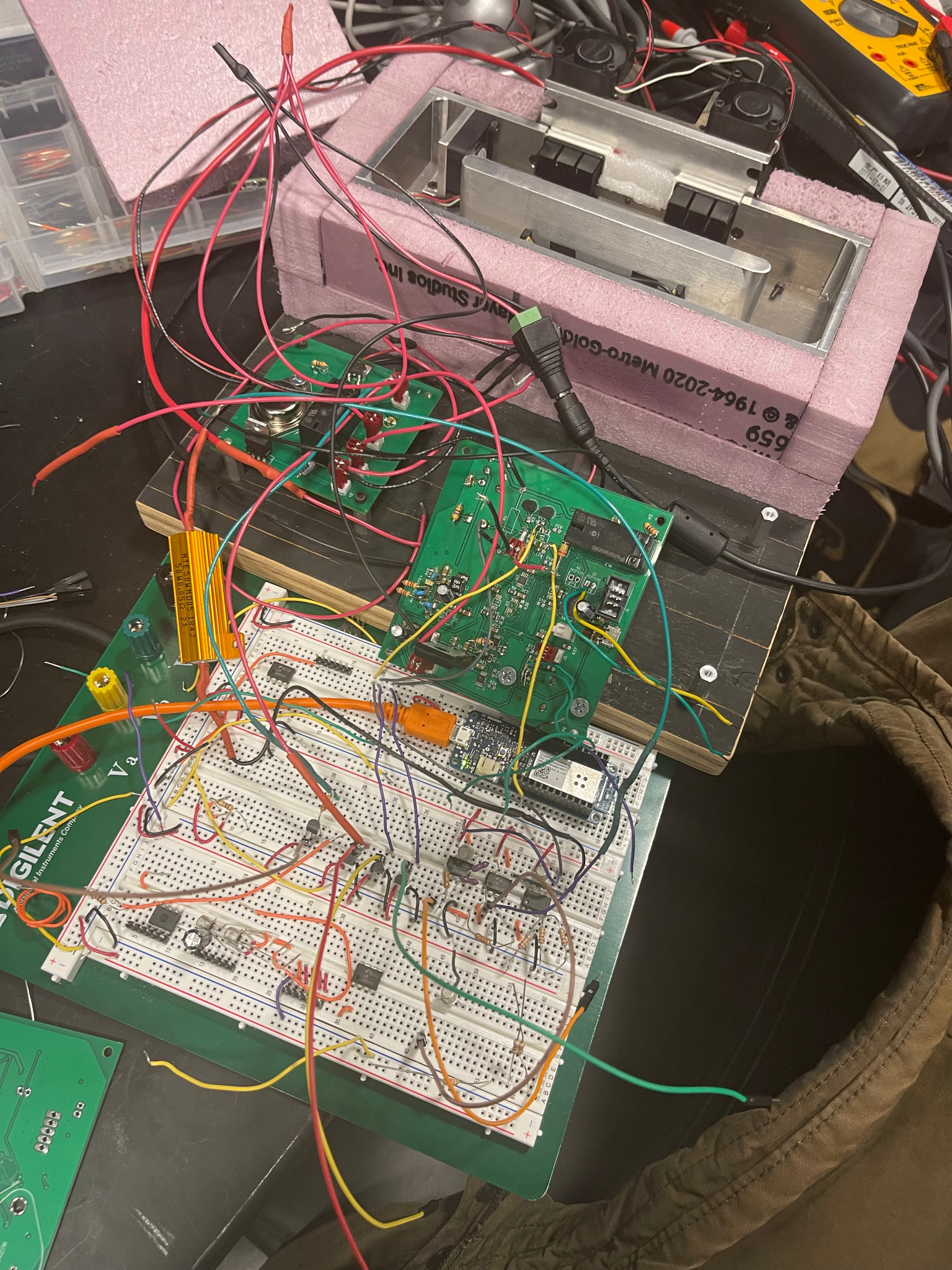 User interface communication
Bluetooth security issues
Serial implemented as solution
Charging circuit
Not the appropriate application
Op-amps
Incorrectly wired SHD* pin
Control
No connection from RST* to HB*
ECE 445: Senior Design Laboratory
GRAINGER ENGINEERING
[Speaker Notes: JOON

Worst to not too worst]
Next Steps
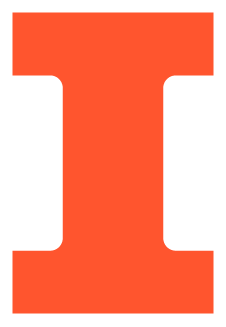 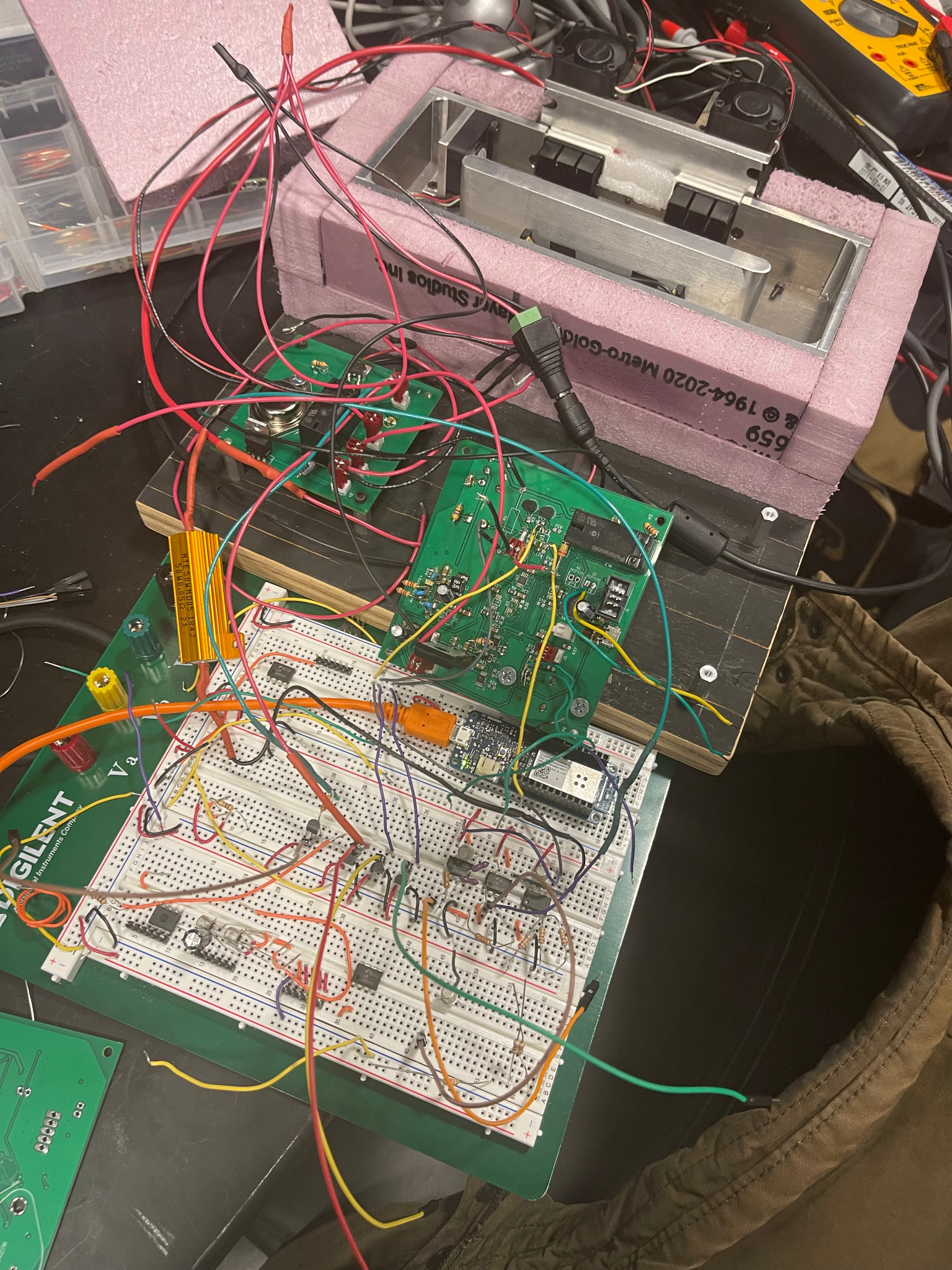 Address the charging circuit
Ensure proper application environment
Fix the PCB 
Op-amps – SHD* pin
Controller – HB* pin to RST* pin
Test and finish code
Unable to implement and test very much code
ECE 445: Senior Design Laboratory
GRAINGER ENGINEERING
[Speaker Notes: JOON]
References
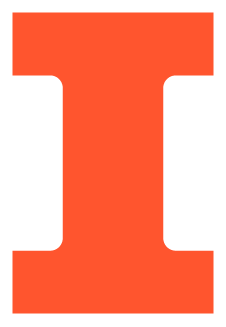 [1] M. Lencki, “Tesla in Pennsylvania catches fire, flames spread to home,” Fox Business, 26-Nov-2021. [Online]. Available: https://www.foxbusiness.com/lifestyle/tesla-catches-fire-flames-spread-home-pennsylvania. [Accessed: 02-Dec-2021]. 
[2] R. T. Corporation, “Li-ion battery and gauge introduction,” Li-ion Battery and Gauge Introduction | Richtek Technology, 2015. [Online]. Available: https://www.richtek.com/Design%20Support/Technical%20Document/AN024. [Accessed: 02-Dec-2021]. 
[3] Cui Devices, “Peltier Module,” CP36H-2 datasheet, Oct. 2019
ECE 445: Senior Design Laboratory
GRAINGER ENGINEERING
[Speaker Notes: JOON]
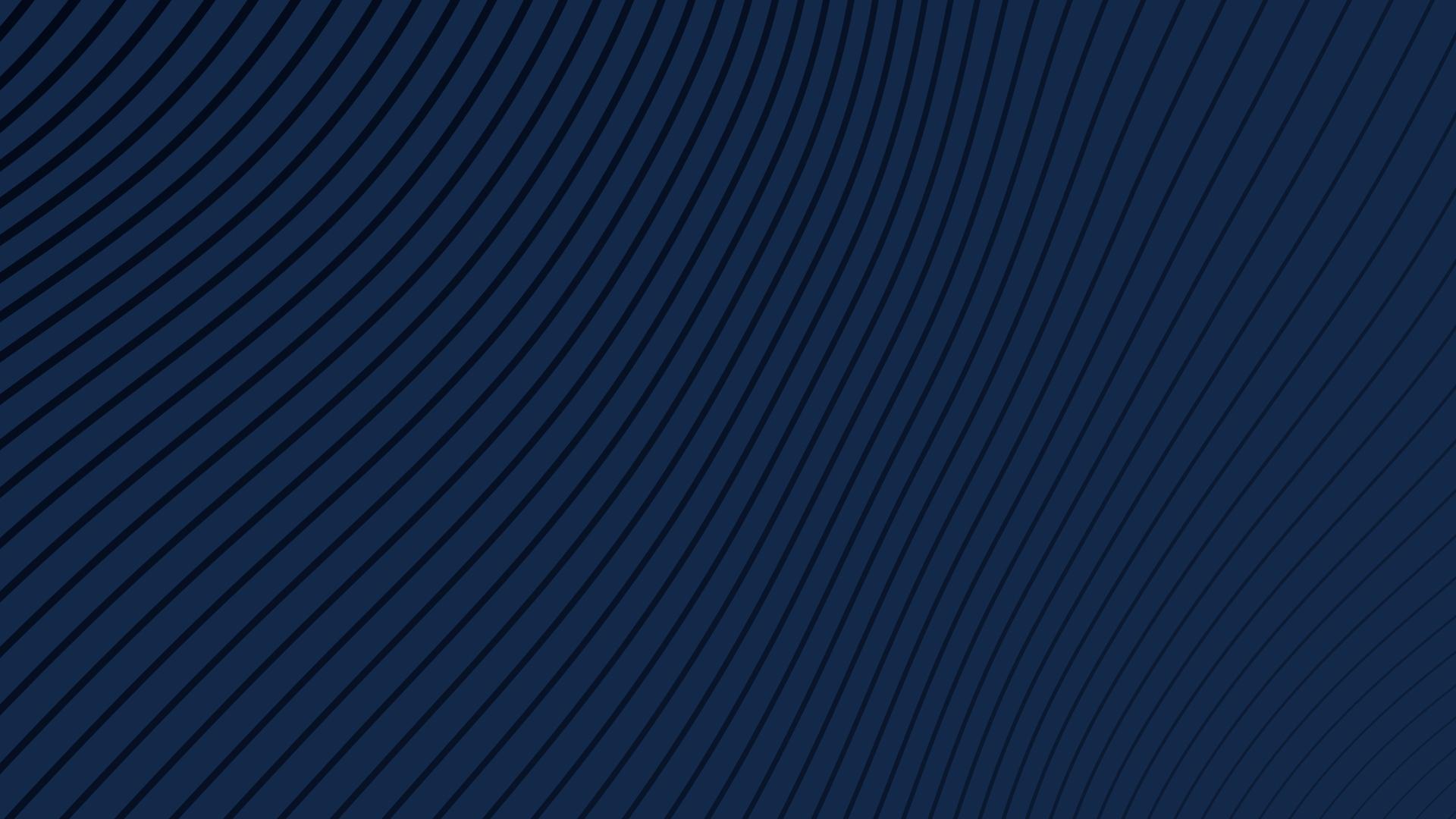 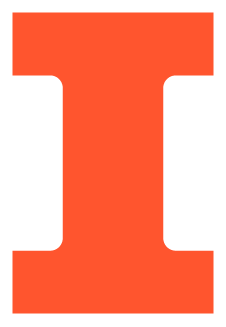 Questions
ECE 445: Senior Design Laboratory
GRAINGER ENGINEERING
[Speaker Notes: JOON]
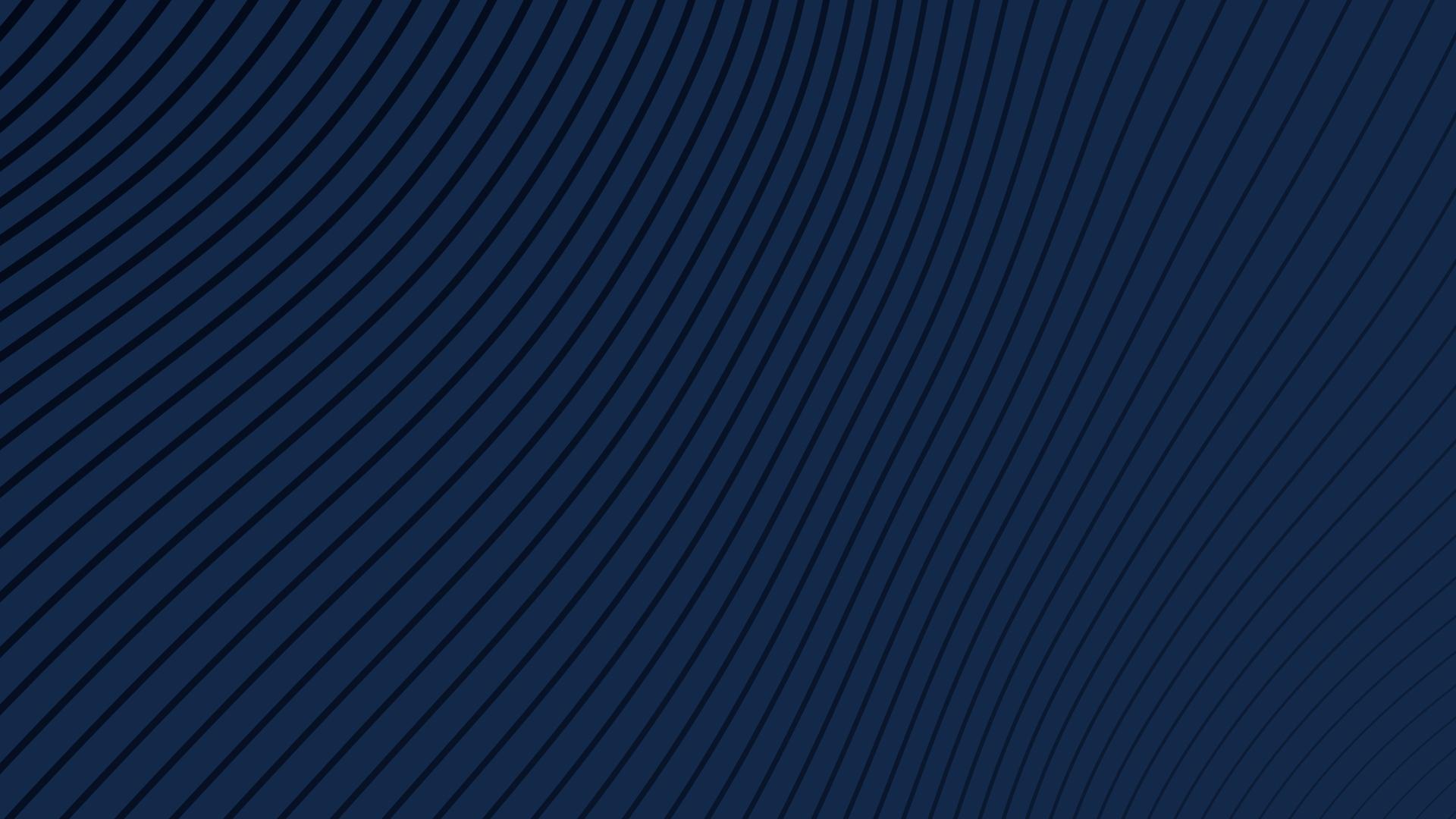 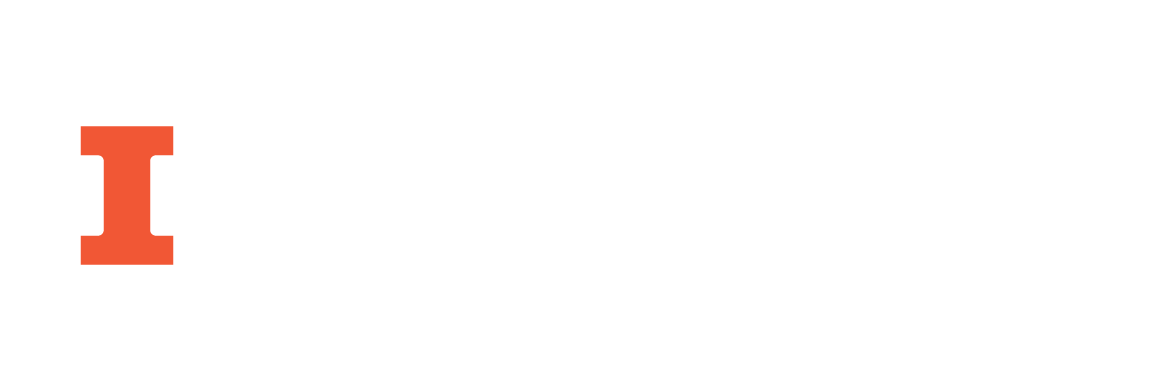